Figure 5. Bar graphs demonstrate a significant difference between the diameters of the apical dendrites in ...
Cereb Cortex, Volume 14, Issue 5, May 2004, Pages 503–510, https://doi.org/10.1093/cercor/bhh012
The content of this slide may be subject to copyright: please see the slide notes for details.
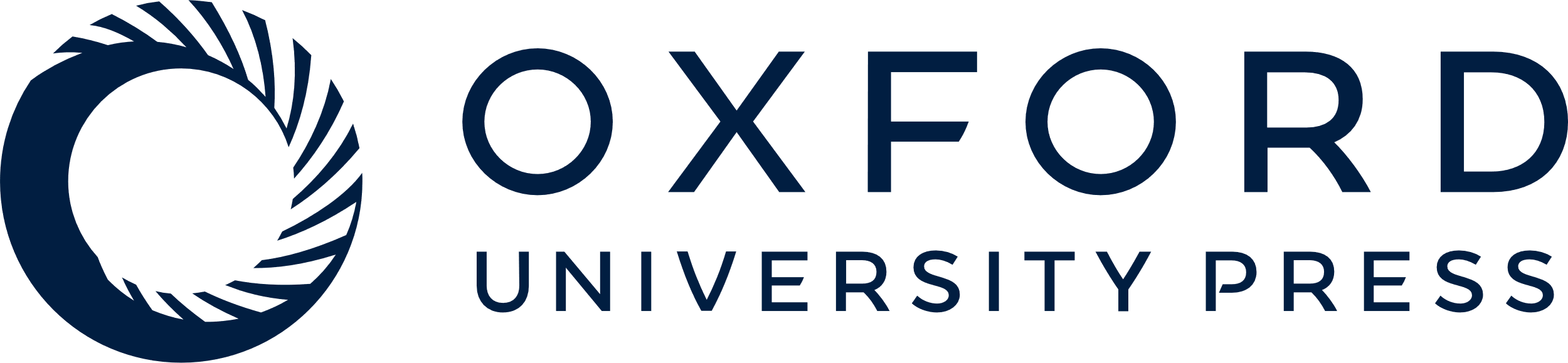 [Speaker Notes: Figure 5. Bar graphs demonstrate a significant difference between the diameters of the apical dendrites in CA1 area pyramidal cells in the hippocampus of castrated (1 month) and control monkeys. The diameter in the castrated monkeys is 30% higher than in the control animals (mean ± SEM, *P < 0.001, t = –8.776, d.f. = 4).


Unless provided in the caption above, the following copyright applies to the content of this slide:]